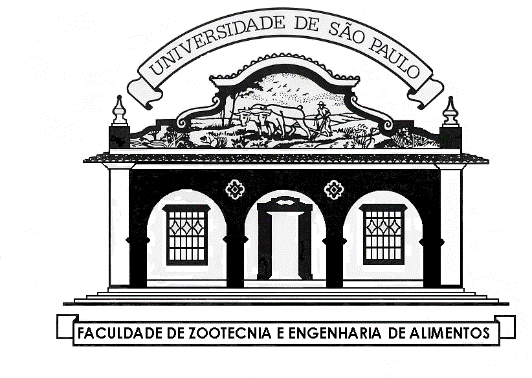 UNIVERSIDADE DE SÃO PAULO
Faculdade de Zootecnia e Engenharia de Alimentos
Departamento de Engenharia de Alimentos